The Odyssey
Book 10: Circe, the Grace of the Witch
Book 11: The Land of the Dead
Book 10: Circe, the Grace of the Witch
Aeolus, the Wind God
Spent 1 month on his island
2 gifts:
A fair wind to blow them toward Ithaca
A bag of stormy winds
Odysseus’s men open the bag while he’s sleeping.
Aeolus refuses to help again, believing their trip is cursed by the gods.
The Laestrygones
Laestrygones are giant, boulder-throwing cannibals.
Only Odysseus & the men on his own ship survive the attack; they sail to Aeaea, home of Circe.
Circe, the Witch
Eurylochus takes half of Odysseus’ men to explore the island.
When they find Circe, the courtyard outside her house is filled with mountain lions and wolves.
All but Eurylochus entered her house.  He stayed hidden because he felt the men were entering a trap. He was right.
Circe gave Odysseus’ men food & drink that she made specially for them and then turned them into pigs. 
Eurylochus runs back to the ship to explain what has happened; he begs Odysseus to leave. 
On his way to save his men, 
    Odysseus is intercepted 
    by Hermes who gives him
    a potion to protect him 
    from Circe’s power & tells 
    Odysseus he must make 
    her promise no “witches’
    tricks.”
Circe turns Odysseus’ men back, but puts them in a trance. 
They stay for 1 year until Odysseus begs to leave, and she tells him he must go to the Land of the Dead and hear a prophecy from the ghost of Tiresias.
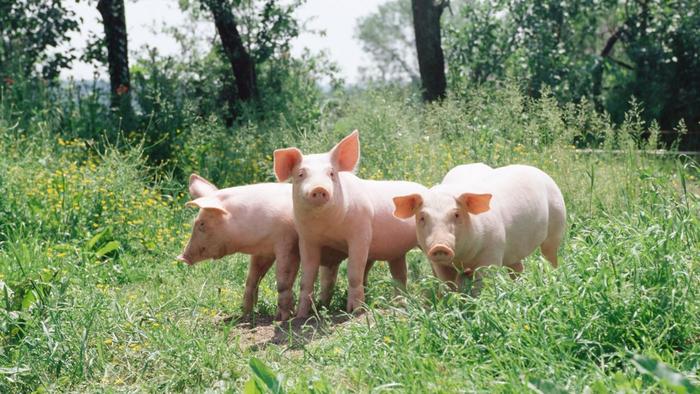 Book 11: The Land of the Dead
In the Land of the Dead, Odysseus encounters 3 ghosts:
Elpenor: one of Odysseus’ men 
    who died on Circe’s island.  He 
    was celebrating being turned 
    back into a man; he became
    drunk and fell off of Circe’s roof. 
    He asks Odysseus to have a 
    funeral for him.
Anticlea – Odysseus’ mother, who
    died from grief waiting for him to
    return home.
Tiresias – A blind prophet who 
    gives Odysseus advice on how to 
    overcome Poseidon’s curse and
    finally make it home to Ithaca.
Tiresias prophesies over Odysseus:
Your journey has been made difficult by Poseidon because of what you did to his son, Polyphemus.
When you get to Thrinacia, avoid Lord Helios’ cattle; your crew will be destroyed if they do not leave them alone.
If the men kill any of the cattle, all of the men will die.  You, alone, will return to Ithaca, but it is overrun with suitors who are after your wife and throne.
You will manage to kill all of the suitors, but it will be difficult.
Make a sacrifice to Poseidon afterwards, and you will have a soft, peaceful death.
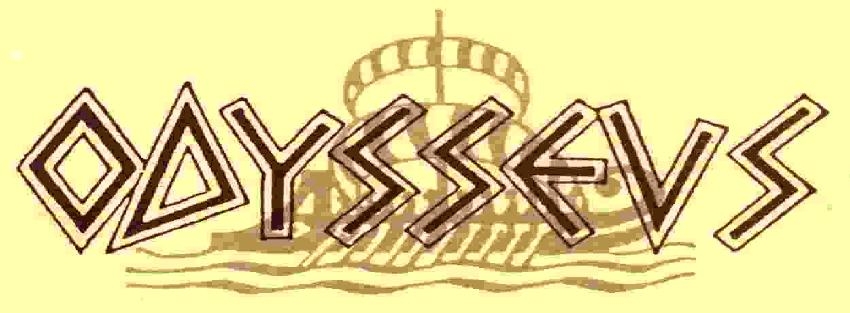